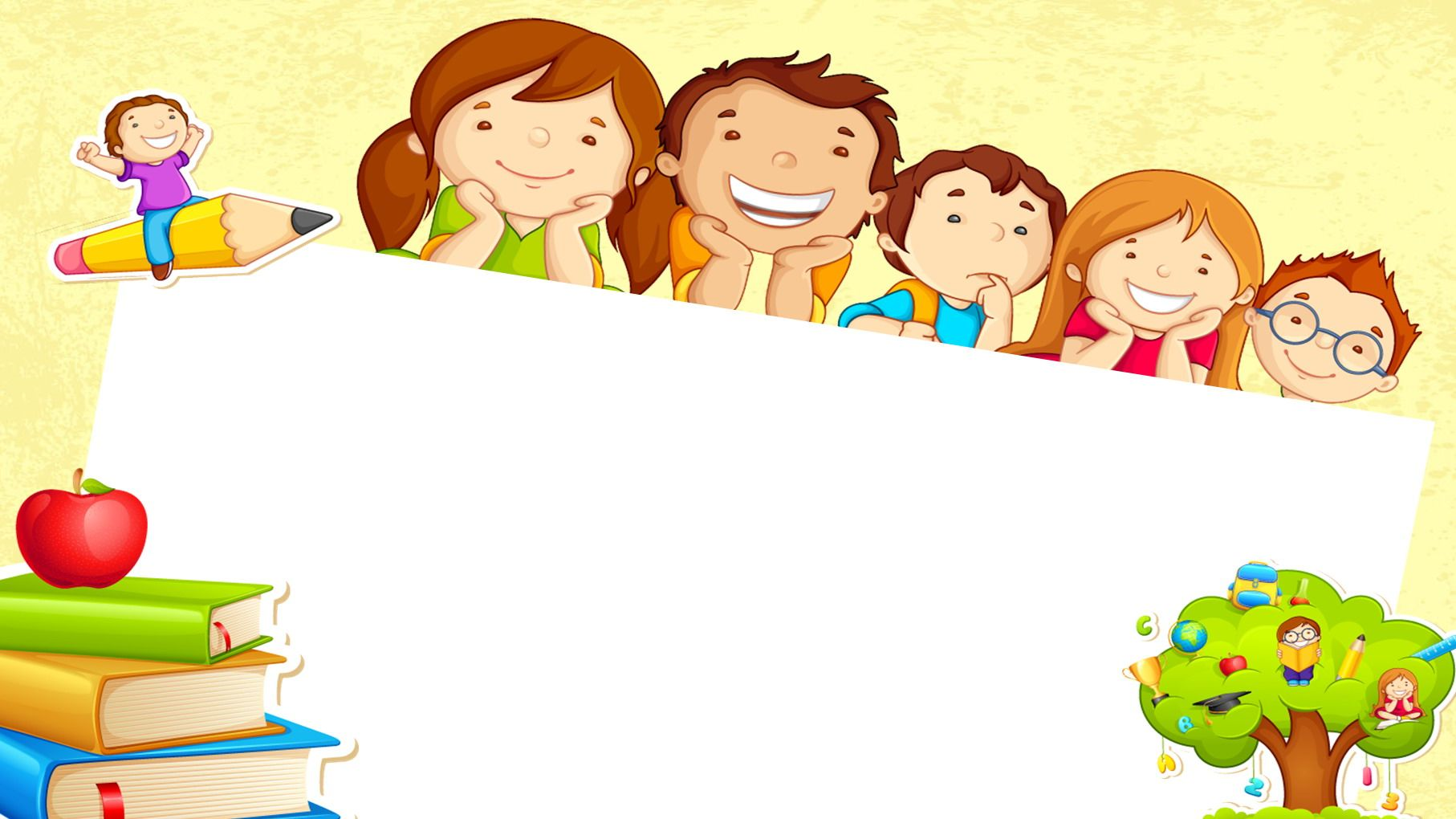 NHÓM
THÀNH PHỐ
Khởi động
Mĩ thuật
CHỦ ĐỀ 2: MÙA THU QUÊ EM
Bài 2: Vui Tết Trung thu (2tiết)
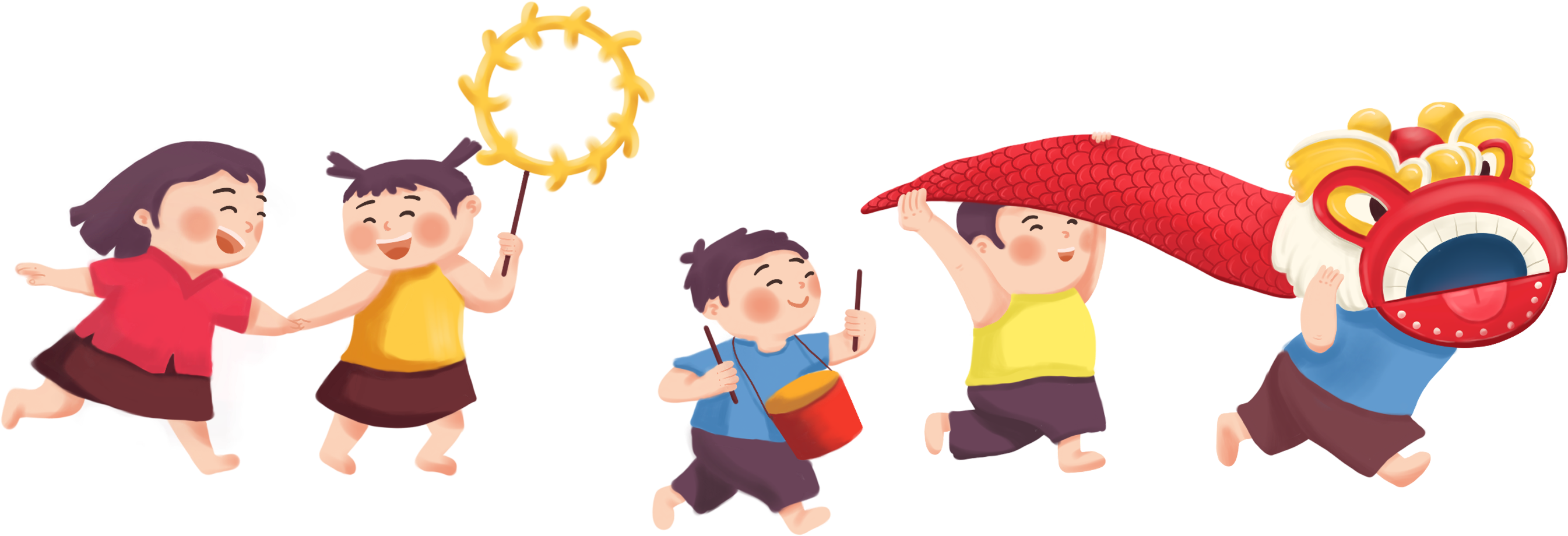 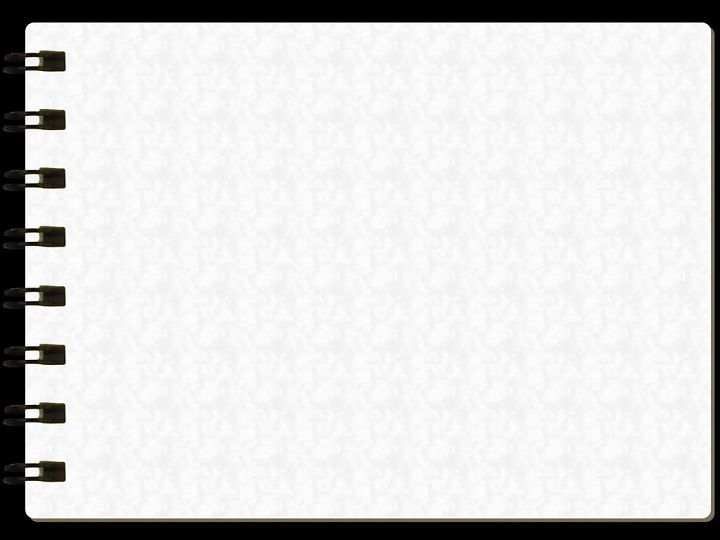 HOẠT ĐỘNG 1: KHÁM PHÁ
Diễn tả lại hoạt động vui Tết trung thu
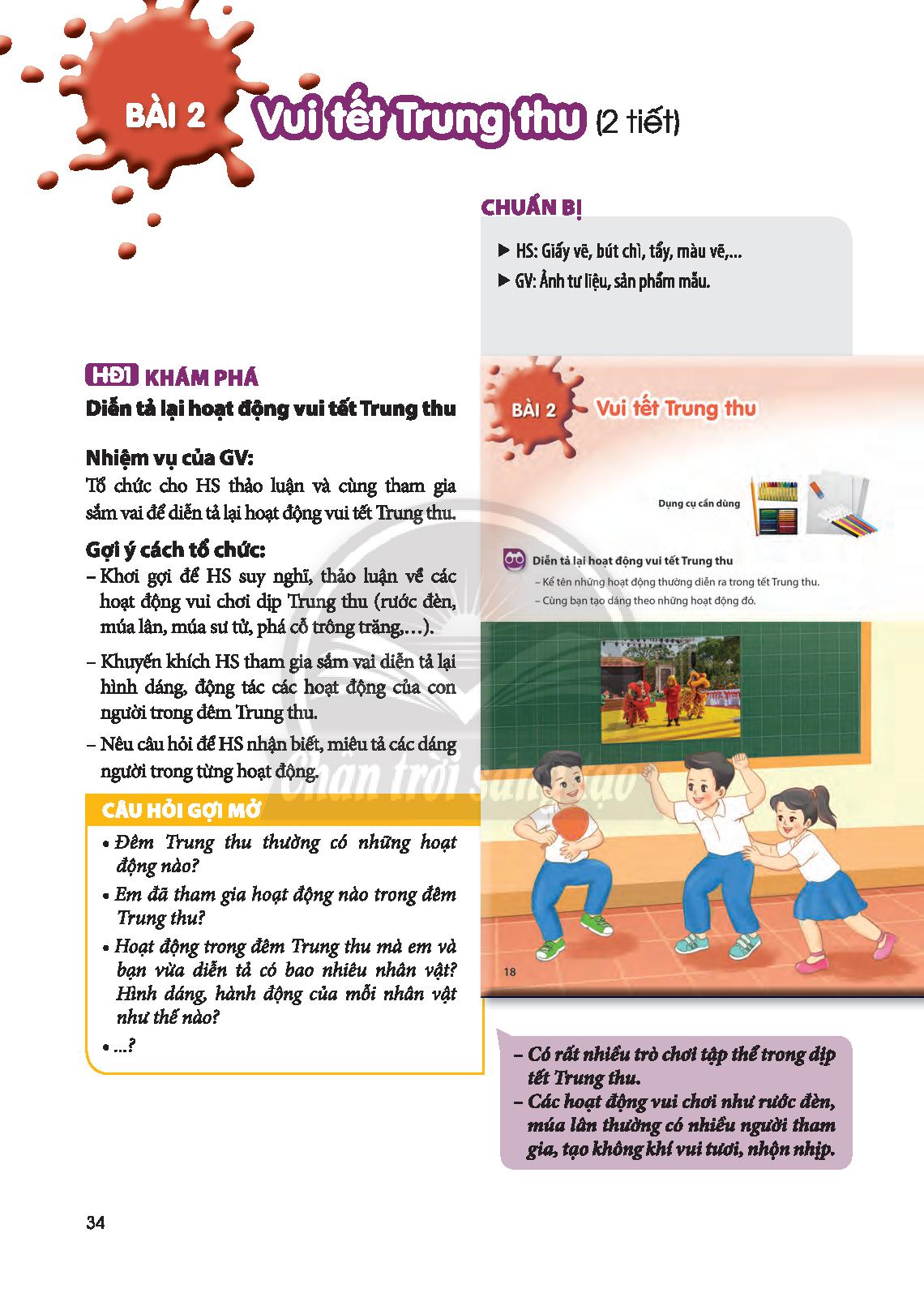 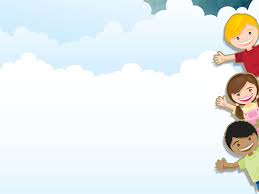 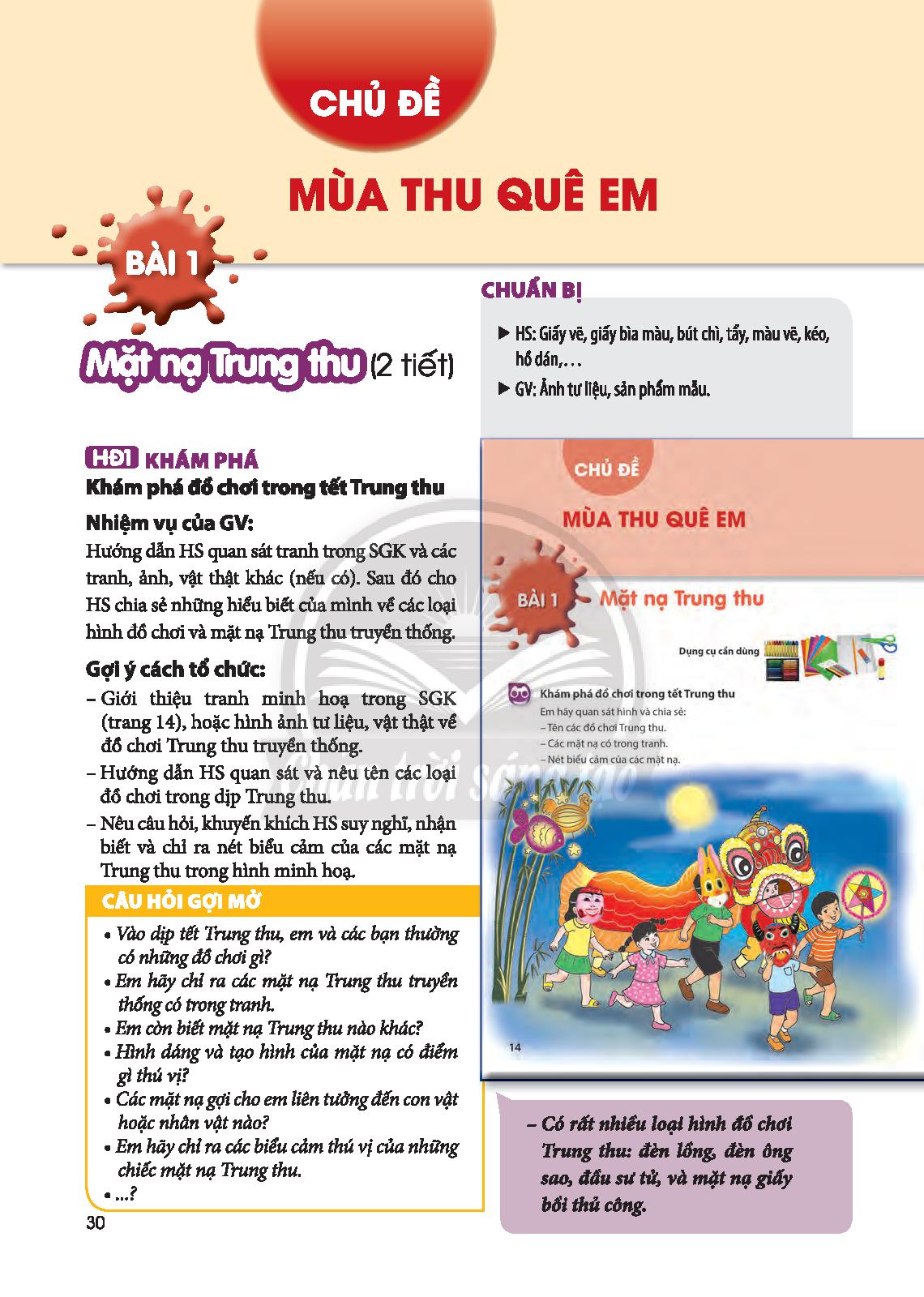 HOẠT ĐỘNG 2. KIẾN TẠO KIẾN THỨC – KĨ NĂNG
Cách tạo vẽ tranh diễn tả đêm trung thu
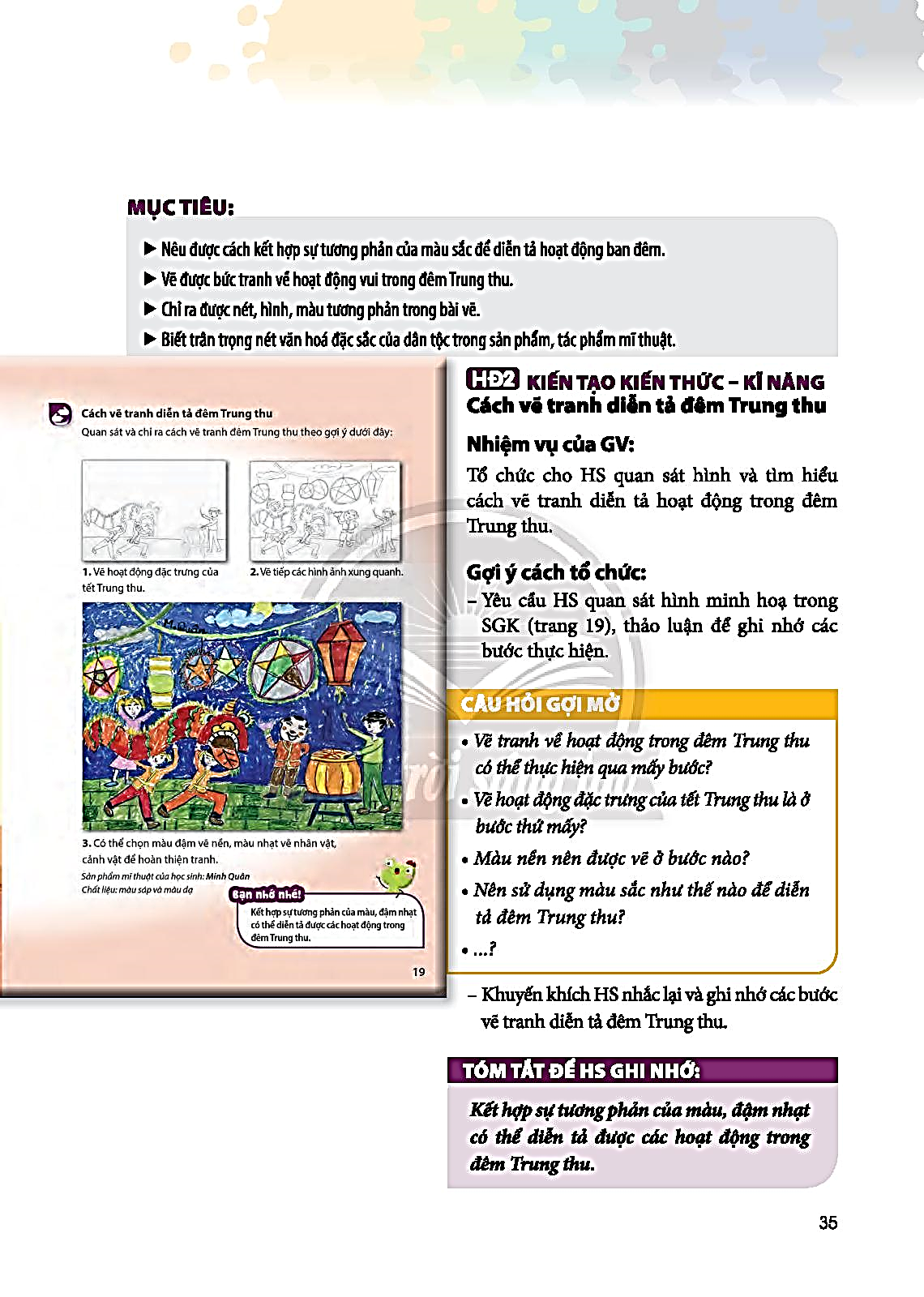 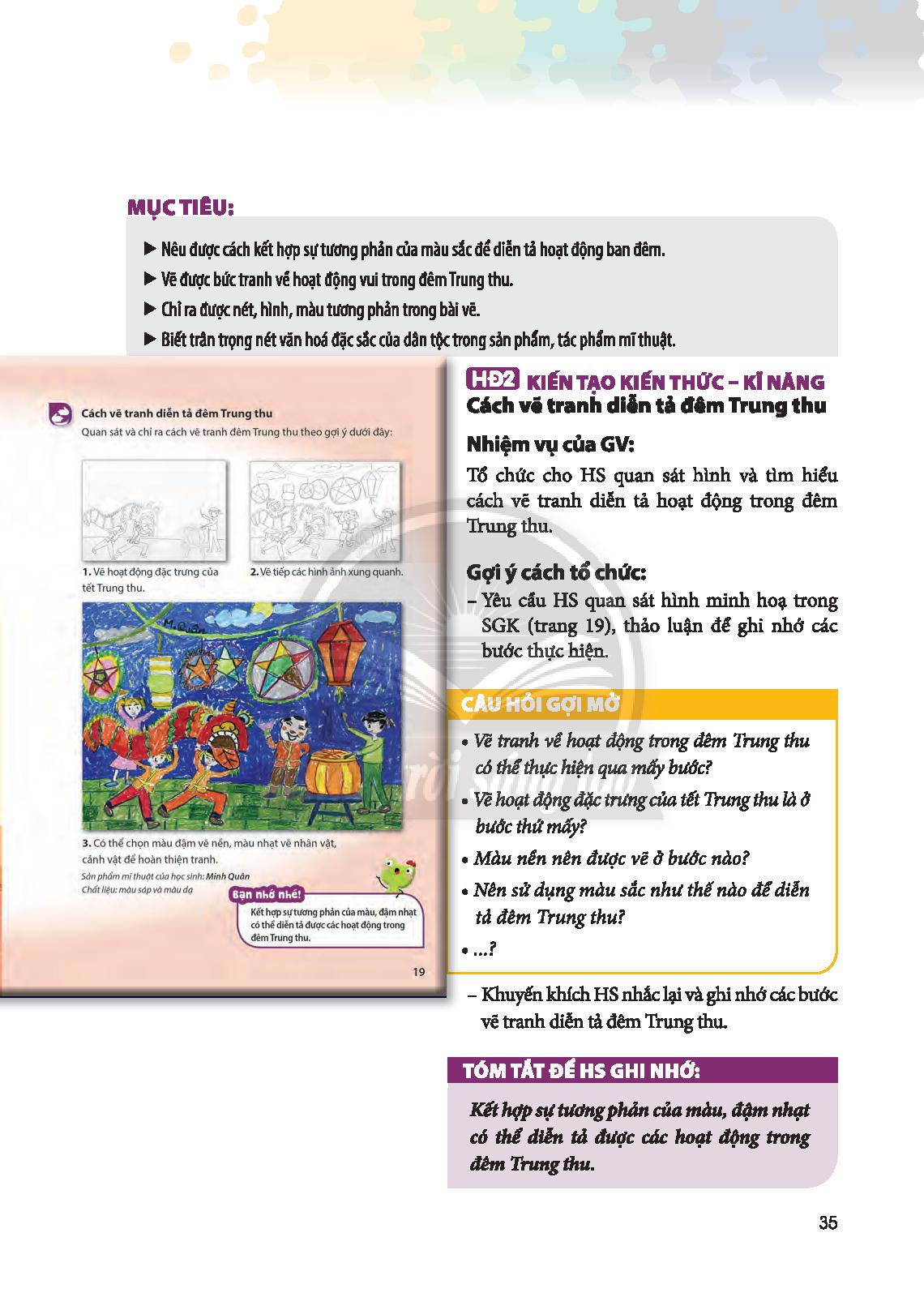 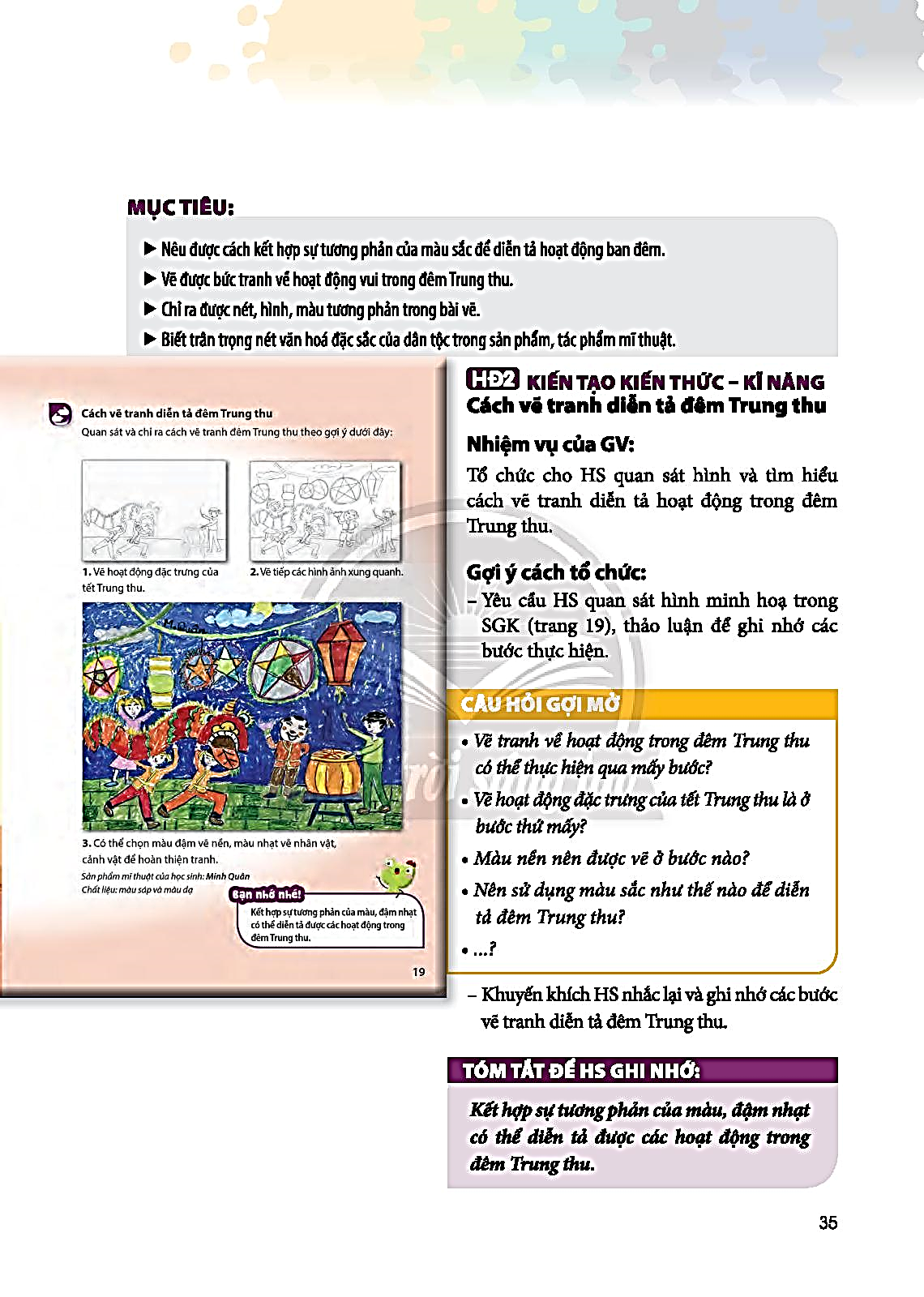 HOẠT ĐỘNG 3. LUYỆN TẬP – SÁNG TẠO:
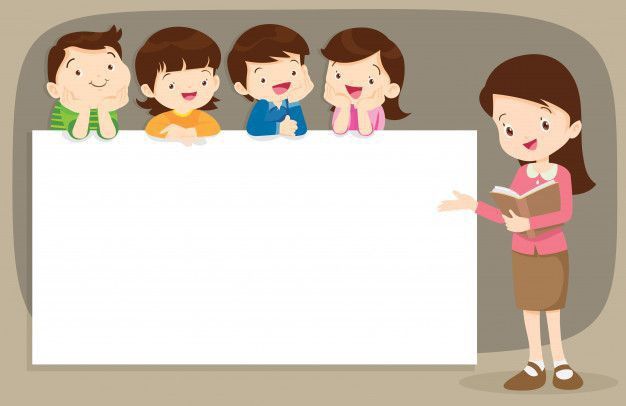 Tạo hình sản phẩm mĩ thuật 
về đêm trung thu
Quan sát bài vẽ tham khảo và thực hành
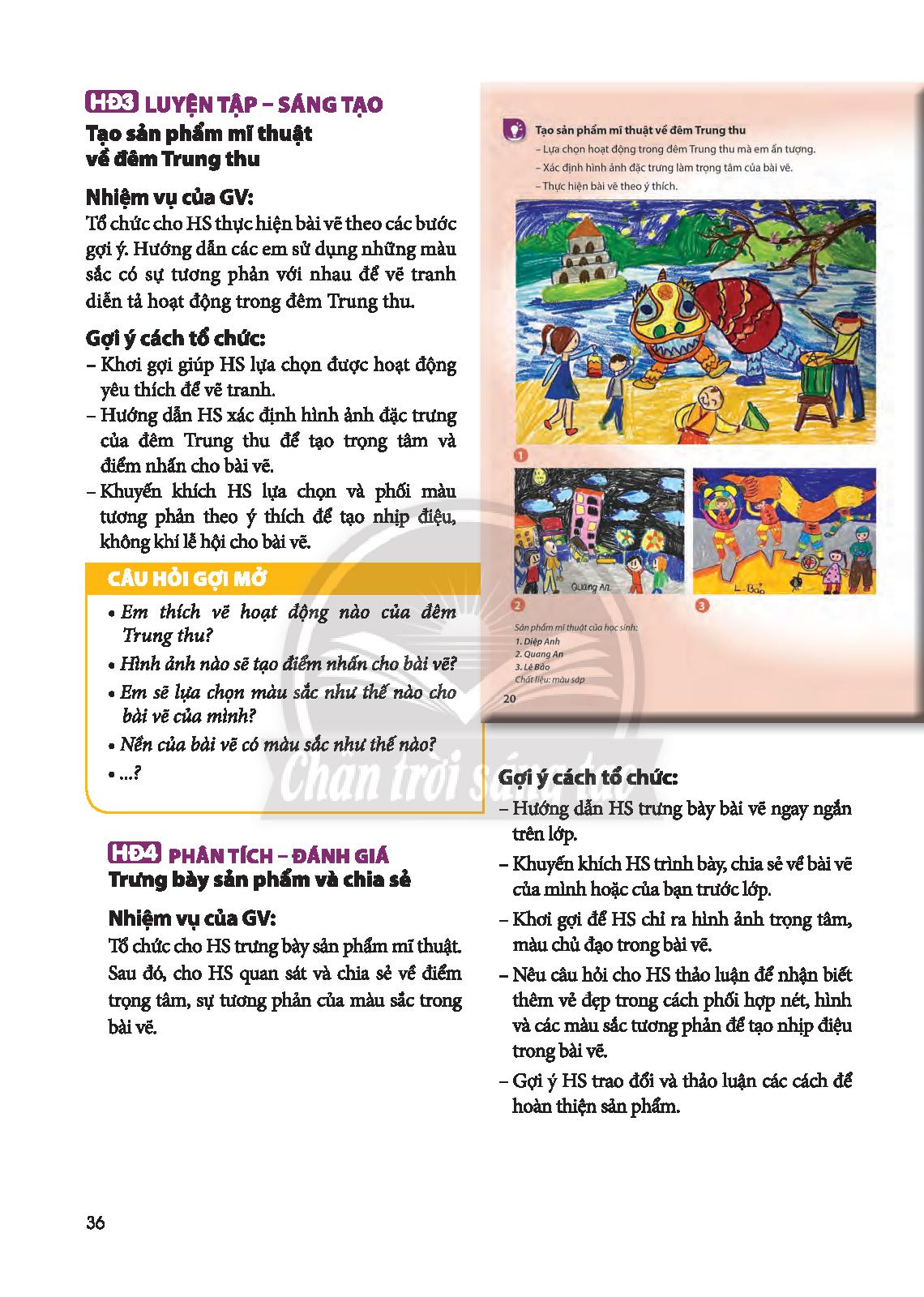 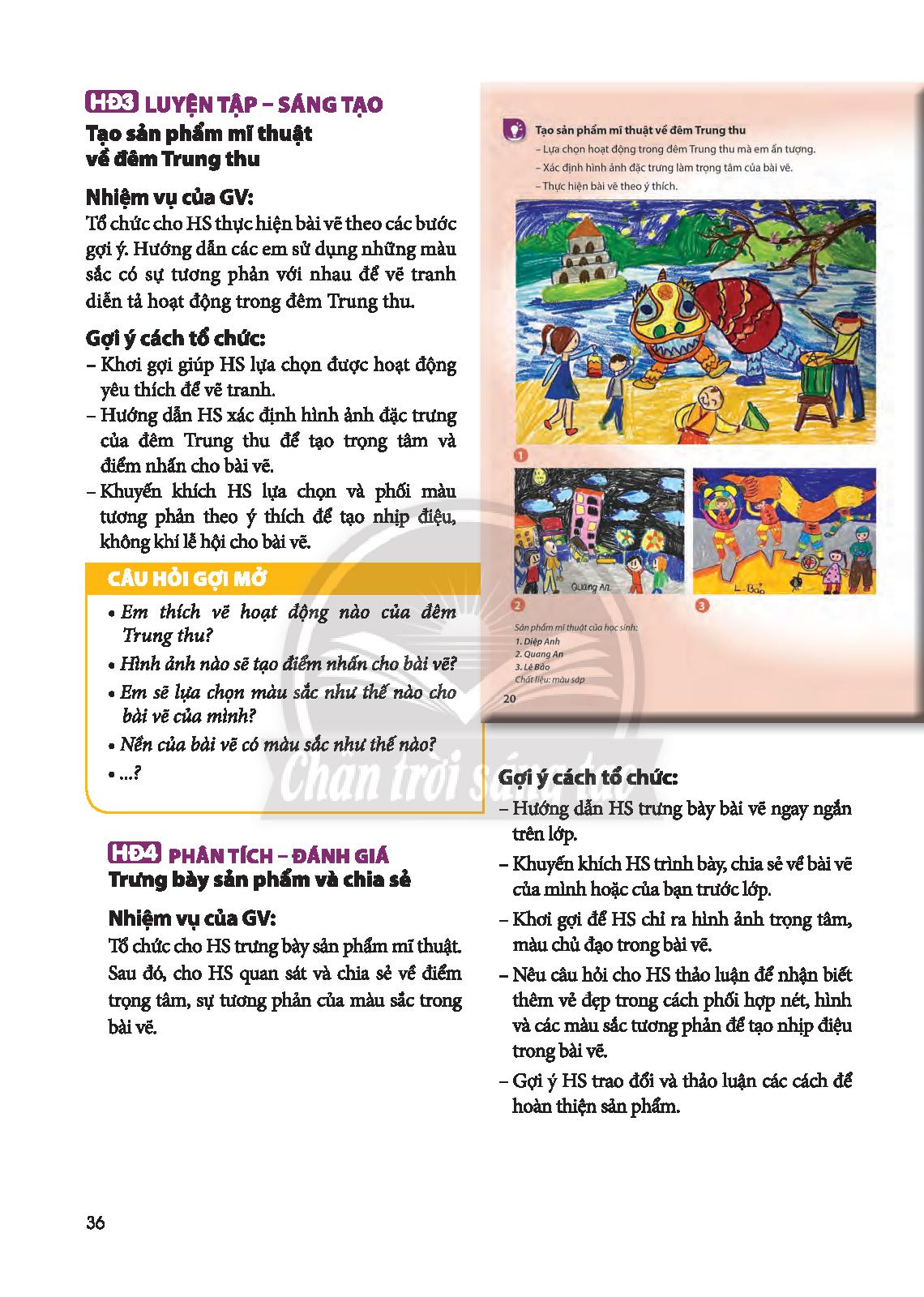 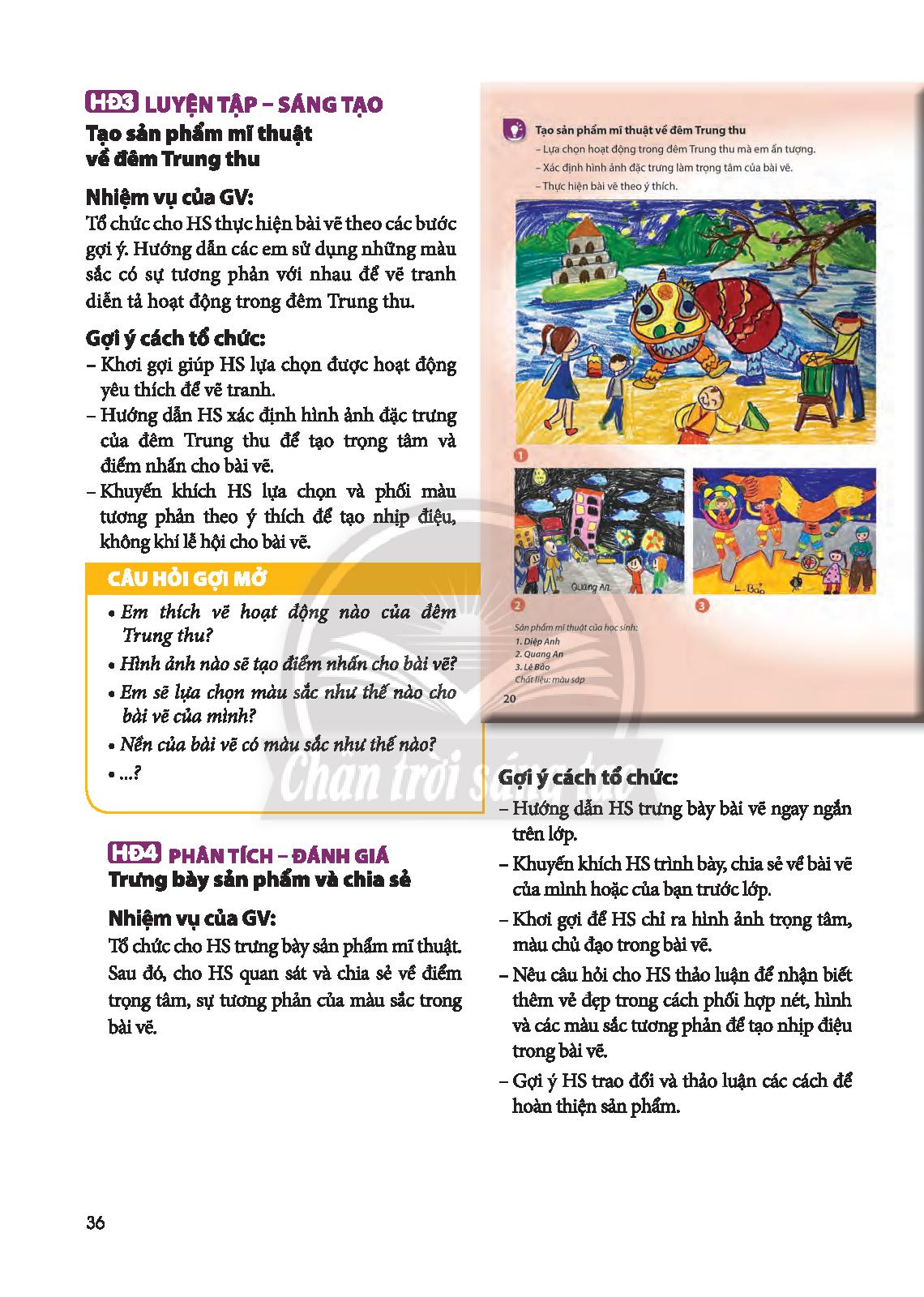 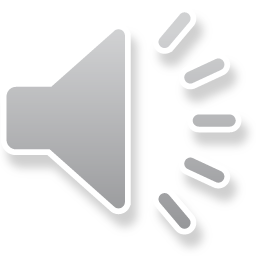 HOẠT ĐỘNG 4. PHÂN TÍCH - ĐÁNH GIÁ
https://padlet.com/chiemthdx/hjd6o5yzqahkouqz
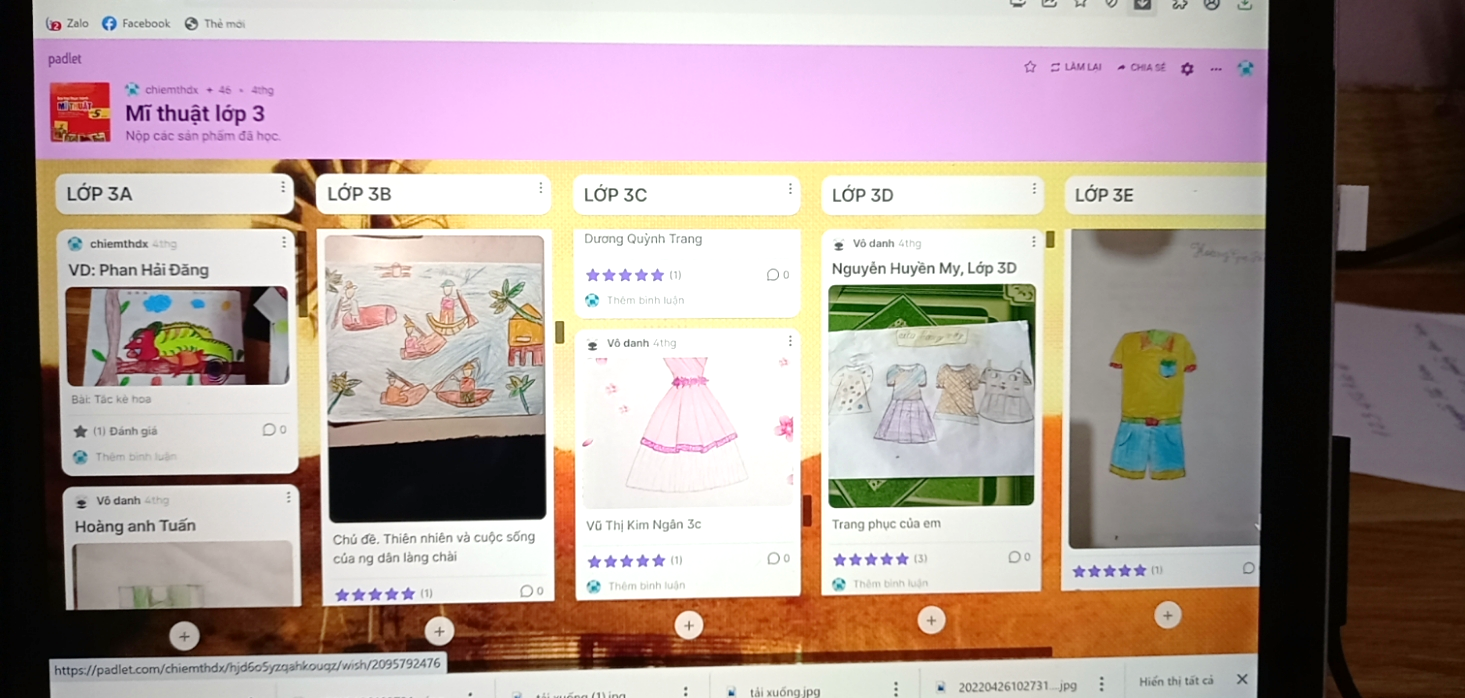 HOẠT ĐỘNG 5: VẬN DỤNG - PHÁT TRIỂN
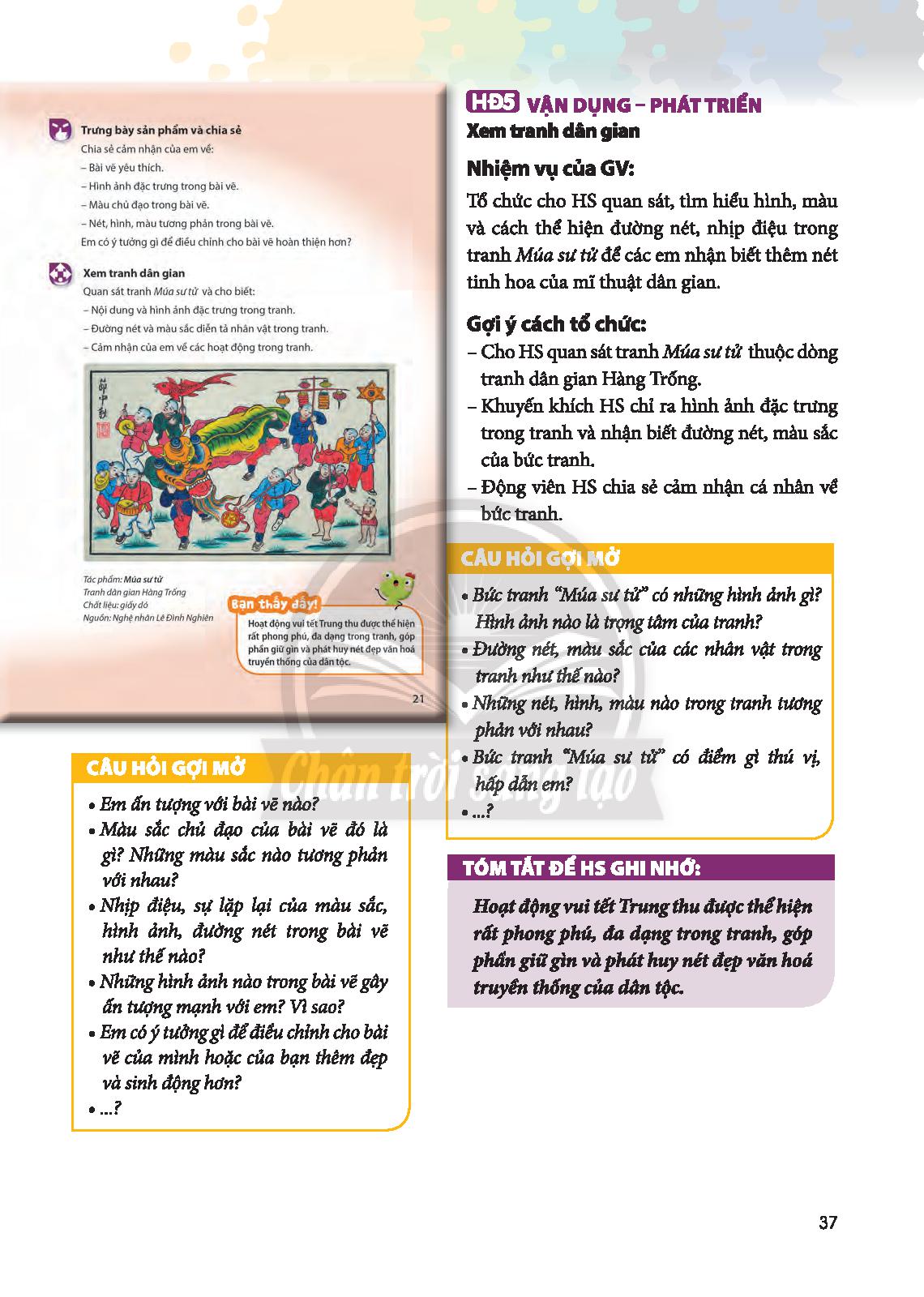 TỔNG KẾT TIẾT HỌC
Chúc các em chăm ngoan, học giỏi